Mercer County’s Framework for Ending Family Homelessness
Marygrace Billek, 
Director of Human Services 
Mercer County, New Jersey
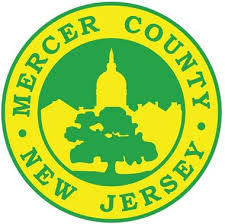 [Speaker Notes: Introduction
 
Mercer County, New Jersey, had recently received a great deal of attention and praise for its efforts to end homelessness.

Our comprehensive, collaborative efforts to reduce the numbers of homeless people in the county are working, and today I hope that we can serve as motivation and a model for other communities looking for proven ways to help some of our most vulnerable neighbors achieve better lives.

As has been discussed already during this conference, there are many reasons why a person or family becomes homeless.  For some, homelessness is temporary until circumstances improve.  But there also are many homeless people who grapple with complex issues that often require a host of interventions and services.

Housing First, the policy of quickly placing a homeless person or family in a home no matter their reasons for ending up on the street, is essential to reducing homelessness and poverty.  This fact has been proven time and time again, across the nation and in Mercer County.  The need for stability, a safe place to live and then time to sort out issues is critical if people are to move forward.

I’d like to share with you how Mercer County began its journey to end family homelessness.

In early 2009, Mercer Alliance to End Homelessness representatives came to ask my support to end family homelessness.  They talked about a 10-year plan and a new vision.

Who was the Mercer Alliance and why did they get my attention as an elected official?  The Alliance was a new non-profit agency with a refreshing and energetic blend of representation on their board.

They were influenced by new service models being talked about by the National Alliance, and embraced innovative ideas on how we could solve the crisis of homelessness

From Day 1, two of my key people were leaders in the Alliance – Frank Cirillo, Director of our Board of Social Services, and Marygrace Billek, Director of Human Services.

They were on the ground floor of the effort to end, not simply “manage,” family homelessness.  They believed it could be accomplished, and I trusted they were right.  Quite frankly, the old models just weren’t working, and I was not afraid to try a new approach.

What they needed from me, as Mercer County Executive, was willingness on my part to consider a new way of doing business, and to make resources available by shifting and reallocation.

Frank and Marygrace bring such passion to this issue.  They rightfully believe that families who become homeless are no different than other families who are poor.

They need a permanent place to live.  They need support to get an apartment and a job.  And they may need short-term shelter, and I reiterate – short-term means the shelter must have a limit.

As a result, we’ve been able to reduce family homelessness by 74 percent and long-term homelessness by 68 percent!  As County Executive, when I count the most important achievements of my administration, this feat is at the top.  And yet I know there is more work to do.

 NEXT SLIDE]
Housing Crisis -
Homelessness
Emergency Shelter
Transitional Housing
Old System: Manages Homeless in Shelters
Permanent Housing
Average 6 month – 1 year
PROBLEMS WITH THIS “SYSTEM”:
No front end assessment to help identify and prioritize families with the highest needs and those who could be rapidly rehoused
People were staying in TH too long, and were not exiting to Permanent Housing
Current system was NOT ending homelessness and was very costly- $5M from TANF agency alone.
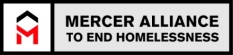 [Speaker Notes: Let me offer you a snapshot of where we were in 2009 in terms of homeless families. Simply put, we were spending a lot of money, yet families were still homeless for unacceptably long periods of time, and too often still had no permanent housing plan once they left the shelter. 
 
Our system was not able to identify the most needy families and those who could be rapidly rehoused.
People were staying too long in transitional housing and not exiting to permanent housing.
It was costly!   The average shelter rate was $125 per night which totaled about $5M per year to shelter families.   
 
NEXT SLIDE]
New System: Rapid Re-housing for Families
Here’s what we do:
Screen and assess the needs of the family

Provide short term shelter to resolve immediate crisis

Develop housing stability plans with families
Assist with housing searches and landlord negotiations

Rental and utility assistance

Case Management
Short term Interim Housing (less than 30 days)
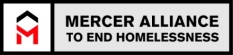 [Speaker Notes: From this data alone I could see that we needed a new plan, and coupled with Marygrace and Frank’s appeal to make substantive changes to the way we delivered services to families who are homeless, that was the start of the Rapid Re-housing program in Mercer County.  

Now at the 5-year mark, we’ve made great strides.  

The Mercer County Board of Social Services has become the single point of entry for homeless families. This enables us to… 
 
Screen and assess the needs of the family
Provide short term shelter for those in crisis
Develop housing stability plans with the families
Assist with housing searches and landlord negotiations
Provide temporary rental assistance (TRA) and utility assistance
Case management to help achieve and maintain stability.
 
 NEXT SLIDE]
RRH Before and After
First Iteration 
RFP’ed for a non-profit vendor
Trained the staff in Case management –HPRP model as a basis
Frequent visits and contacts
Small caseloads
Used a housing locator (best model was using the non-profit expertise)
Hired an employment counselor/coach
Continually reevaluate the families needs in collaboration with the families
Discontinue at home services within 5 – 6 months, but leave door open for future contact if needed.
TANF agency Rapid Exit
Redirected all Family social work staff to be RRH case managers
Retrained staff in outreach case management 
Social workers became social workers again, not paper pushers
Messaging is the same as the non-profit message, “we are here for a short time to get you back on your feet, this is short term intervention” This was a very different message 
TANF staff assist with housing location and refer to One Stop (WIB) for employment
Transfer higher barrier families to local non-profits who provide different levels of care
Point in Time Count 
Homeless Family Households
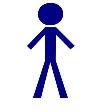 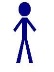 Since 2007, the number of homeless family households in Mercer County has declined by 74% compared to 38% in NJ and 16% nationally.
Source: onecpd.info/reports/CoC_PopSub
[Speaker Notes: Because we “rapidly” move families into housing, there are fewer homeless families on any given day. And as a result of this quick turnaround, we are ahead of both the national and state trends because rapid Re-housing is our policy for all families.

Our Point in Time statistics speak for themselves.  
 
Since 2007, the number of homeless family households in Mercer County has declined by 74% compared to 38% in NJ and 16% nationally.
 
We are very proud of our results !
 
 NEXT SLIDE]
Rapid Re-housing Works!
Reduced Recidivism Rate
Decreased Length of Time on Public Assistance
Increased Earned Monthly Income
Rapid Re-Housing: 50%
Transitional Housing:  14%
Rapid Re-Housing: 189 Days
Transitional Housing: 339 Days
Rapid Re-Housing: 6%
Transitional Housing: 21%
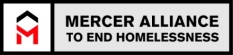 [Speaker Notes: Currently, families are spending less time in the shelter (60 days average), compared to 180 days in the old system.  Our goal is to reduce that to 30 days.
 
Families spend less time on public assistance.   They are earning more money and NOT reentering the homeless system.  
 
It pleases me to tell you that only 3 percent of our assisted families returned to homelessness in 2013, and our ultimate goal is to have zero. 
 
NEXT SLIDE]
Rapid Re-Housing Decreases Public Assistance spending per family by 50%.
Old System: 
Emergency Shelter to Transitional Housing
New System: 
Rapid Re-housing
[Speaker Notes: Contrary to popular thought, it is actually less expensive to get families into permanent housing than it is to shelter.

The average cost to rapidly rehouse a family is $16,200 compared to sheltering a family where the average cost is $32,127 – Rapid Re-housing decreases public assistance spending per family by 50%!

 I firmly believe it is unconscionable to keep families in homelessness when we have before us a permanent solution, which is why Rapid Re-housing is now the only option for families in Mercer County who become homeless. 

NEXT SLIDE]
Getting it off the ground:
Develop common goal to change homeless system for families
Stakeholder Buy-In
Collaboration
Redirection of Funds
Piloted 3 year RRH Project
Our process proved that:
Families can move quickly into housing if they have the right supports  
Families spend less time being homeless 
Families are less likely to return to homelessness   
Families can increase their earnings
[Speaker Notes: From a leadership standpoint, to get this program off the ground we needed to define our common goal to change the homeless system for families and we needed buy in from all the stakeholders.
 
I had a great leadership team who collaborated with the City of Trenton, who administers our Continuum of Care (COC).   Together they directed all funding toward the pilot program. We utilized social service funds, redirected some state funds, convinced the state to allow us to utilize the state’s Emergency Assistance program that was reserved for TANF recipients at risk for homelessness.

The proposal for our pilot project was to use temporary rental assistance for families who became homeless and to use County and State funds for case management.
 
We proposed this to HUD and became one of 23 pilots in the country to be funded.  
 
We used Federal Homeless Prevention and Rapid Rehousing Program (HPRP) dollars to expand the pilot.
 
Once we had three years of the pilot under our belts and had a chance to analyze the data, the outcomes were better than we could have imagined. 
 
From that three-year pilot we proved that:
 
families who were homeless could move quickly into housing if they had the right supports from a Case Manager.
 
through Rapid Re-housing, lengths of stay in homelessness could be reduced by an average of 337 days to 60 days.
 
through Rapid Re-housing, families returned to homelessness less often than those who had been in shelter and transitional housing, from 14% down to 3%.
 
families could increase their earnings while in Rapid Re-housing.
 
And based on those findings, the COC voted to defund transitional housing, make Rapid Re-housing our policy for all families and continue to fund our excellent family shelter but use it only for emergent or short-term cases.  
 
It is our desire to see every county nationwide mirror our success and consider delivering services to families who become homeless based on the Rapid Re-housing model.  

I’m County Executive, but my career began in Human Services and I truly believe that government’s first job is to provide a safety net for the neediest and most vulnerable. 

I believe in this program, and if I did not, it would not have my support. 
 
In Mercer County, we are advocating for a change in state policy to allow Rapid Re-housing case management to be reimbursed at a daily rate, just as shelter and transitional housing are currently.
 
I hope more elected officials will put their weight behind this issue: I continue to be happy that I did.]